ГОО ВПО ДОННМУ ИМ.М.ГОРЬКОГО
Кафедра пропедевтики педиатрии, 
Кафедра педиатрии №2
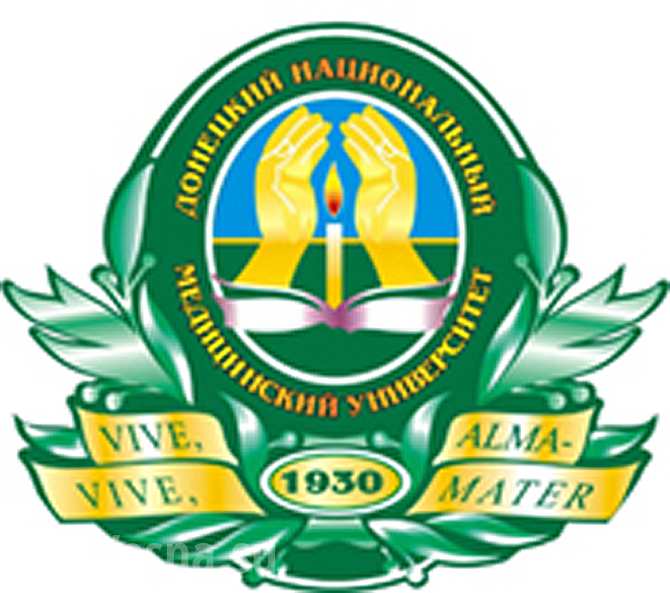 КЛИНИКО-ФУНКЦИОНАЛЬНЫЕ ОСОБЕННОСТИ  ДИСПЛАСТИКОЗАВИСИМЫХ 
СИНДРОМОВ У ДЕТЕЙ
Докладчики: доцент Москалюк Оксана Николаевна
доцент Чалая Любовь Феликсовна, 
д.мед.н. Налетов Андрей Васильевич
Дисплазия соединительной ткани (ДСТ) - это системная патология с различной степенью выраженности. Одна из актуальных проблем дисплазии  соединительной ткани - полиорганность поражения. Понимание важности полиорганности ДСТ лежит в основе диагностики патологии на основе комплексного системного подхода к данной проблеме.
Полиорганные нарушения при дисплазиях соединительной ткани у детей. Алгоритмы диагностики и стандарты ведения. 
Проект Российских рекомендаций. Часть 2, 2015
Диспластикозависимые изменения органов и систем представляют собой реализацию морфофункциональных нарушений соединительной ткани в виде внешних и висцеральных ее проявлений. Фенотипические проявления ДСТ целесообразно рассматривать в контексте клинико-функциональных синдромов, объединяющих признаки соединительнотканной дисплазии со стороны определенных органов и систем.
Национальные рекомендации Российского общества терапевтов 
по диагностике, лечению и реабилитации пациентов 
с дисплазиями соединительной ткани, 2015.
Цель исследования.

       Изучить проявления клинико - функциональных синдромов у детей с дисплазией соединительной ткани.
Материалы и методы. 

      На базе
кардиоревматологического отделения КУ «ГДКБ №1» г.Донецка обследовано 126 детей с ДСТ в возрасте 7-17 лет.      
  
      Диагноз дисплазии соединительной ткани устанавливали на основании критериев Национальных рекомендаций Российского общества терапевтов по диагностике, лечению и реабилитации пациентов с дисплазиями соединительной ткани (2015).
КЛАПАННЫЙ СИНДРОМ – наличие пролапса митрального клапана (ПМК) при проведении допплерэхокардиографического исследования имели все обследованные дети (согласно условиям выборки).
ПМК I степени выявлен у 120 (95,2±1,9%) пациентов, 
ПМК II степени – у 6 (4,8±1,9%).
 В 115 (91,3±2,5%) случаях пролабировала передняя створка митрального клапана, в 11 (8,7±2,5%) – обе створки. 
У 47 (37,3±4,3%) детей пролапс митрального клапана сопровождался митральной регургитацией: у 38 (30,2±4,1%) пациентов – I степени,  9 (7,1±2,3%) – II степени.
 Миксоматозная дегенерация створок имела место у 13 (10,3±2,7%) обследованных.
СИНДРОМ НЕВРОЛОГИЧЕСКИХ НАРУШЕНИЙ включал в себя различные проявления вегетативной дисфункции
Выявлен у 93 (73,8±3,9%) пациентов. 
Кардиалгии на фоне психо-эмоционального напряжения наблюдались у  90 (71,4±4,0%) детей.
Жалобы психоневротического характера (головная боль, головокружение, утомляемость, похолодание пальцев рук) имели 82 (65,1 ±4,3%) пациентов.
Наиболее ярким проявлением вегетативных нарушений были гипервентиляционный синдром (ощущение недостатка воздуха, глубокие вздохи) и панические атаки (вегетативные пароксизмы, которые сопровождались головной болью, ощущением тревоги, страха, тахи– или брадикардией) -  у 14 (11,1±2,8%) обследованных.
Липотимические и синкопальные состояния выявлены у 29 (23,0±3,7%) пациентов.
ТОРАКО-ДИАФРАГМАЛЬНЫЙ СИНДРОМ (ТДС)
Торакодиафрагмальный синдром диагностирован у 85 (67,5±4,2%) детей. Основные проявления ТДС:
сколиоз – 82 (65,1±4,3%) случая, 
деформация грудной клетки (сколиотическая, воронкообразная, килевидная) – 
    64 (50,8±4,5%),
астеническая форма грудной клетки – 
    29 (23,0±3,7%).
ВЕРТЕБРОГЕННЫЙ СИНДРОМ
Вертеброгенный синдром имел место у 
    32 (25,4±3,8%) обследованных. 
    У этих пациентов при рентгенологическом   
    обследовании выявлена следующая патология: 
спондилолистез – у 28 (22,2±3,7%),
деформирующий спондилоартроз – 
    6 (4,8±1,9%),
юношеский остеохондроз – 9 (7,1±2,3%), 
аномалии дуг позвонков – 4 (3,2±1,6%), 
грыжи Шморля – 6 (4,8±1,9%).
АРИТМИЧЕСКИЙ СИНДРОМ
Аритмический синдром диагностирован у 
   80 (63,5±4,3%) пациентов 
    При проведении Холтеровского           
    мониторирования ЭКГ зарегистрированы: 
Номотопные дизритмии в 101 (80,2±3,5%) случае, гетеротопные -104 (82,5±3,4%),
нарушения проводимости -102 (80,3±3,5%.).
КОСМЕТИЧЕСКИЙ СИНДРОМ
Косметический синдром имели 78 (61,9±4,3%) детей. 
Он заключался в  наличии внешних проявлений ДСТ:
аномалии формы ушных раковин –  
    у 48 (38,1±4,3%) обследованных, 
гиперэластичность кожи – 57 (45,2±4,4%),
«готическое нёбо» – 50 (39,7±4,4%), 
краниоцефальные аномалии – 45 (35,7±4,3%),
широкая переносица – 24 (19±3,5%),
микро- и макрогнатия – 14 (11,1±2,8%), 
короткая уздечка языка – 6 (4,8±1,9%).
СИНДРОМ ПАТОЛОГИИ СТОПЫ
Синдром патологии стопы диагностирован
    у 65 (51,6±4,5%) пациентов. 

Дети с этим синдромом имели:
 плоскостопие – 63 (50,0±4,4%),
 аномалии формы стоп – 25 (19,8±3,6%),
 сандалевидную щель – 5 (3,9±1,7%).
СИНДРОМ ГИПЕРМОБИЛЬНОСТИ СУСТАВОВ
Синдром гипермобильности суставов выявлен 
     у 62 (49,2±4,4%) пациентов. 
Основными жалобами  детей с суставной гипермобильностью были артралгии и/или хруст в суставах – 27 (21,4±3,7%) случаях. 
Повышенная амплитуда движений при объективном обследовании чаще наблюдалась в суставах пальцев кистей, локтевых, лучезапястных суставах, реже – в поясничном отделе позвоночника. 
Проведенное рентгенологическое исследование суставов костно-деструктивных изменений не выявило.
ВИСЦЕРАЛЬНЫЕ СИНДРОМЫ
54 (42,9±4,4%) пациента имели синдромы патологии пищеварительного тракта и мочевыводящей системы.

    Данные синдромы включали в себя следующие    
   изменения: 
 деформации желчного пузыря –  47 (37,3±4,3%), 
 аномалии развития кишечника – 37  (29,4±4,1%),
 гастроэзофагальный рефлюкс – 14 (11,1±2,8%), 
 нефроптоз – 6 (4,8±1,9%), 
 аномалии развития почек – 4 (3,2±1,6%).
СОСУДИСТЫЙ СИНДРОМ
42 (33,3±3,8%) ребенка имели проявления сосудистого синдрома.

При проведении реоэнцефалографического исследования и ультразвуковой допплерографии магистральных сосудов головы и шеи выявлены следующие изменения:
 снижение или асимметрия тонуса крупных, средних, мелких артерий и артериол; 
снижение или дистония кровотока по этим сосудам; 
снижение тонуса венул, нарушение венозного оттока.
СИНДРОМ ПАТОЛОГИИ ОРГАНОВ ЗРЕНИЯ
Синдром патологии органов зрения встречался у 18 (14,3±3,1%) пациентов. 

     Основными проявления синдрома являлись:
миопия,
астигматизм, 
гиперметропия.
БРОНХОЛЕГОЧНЫЙ СИНДРОМ
Бронхолегочный синдром диагностирован у одного (0,8%) ребенка:

на фоне кифосколиоза II степени и воронкообразной деформации грудной клетки имело место снижение функциональных параметров дыхательной системы.
Частота сочетания клиническо-функциональных синдромов у детей с дисплазией соединительной ткани
Таким образом, у детей с клапанным синдромом дисплазии соединительной ткани чаще других выявлены синдромы вегетативной дисфункции, торакодиафрагмальный, аритмический.
Дифференцированная оценка внешних 
и висцеральных дипластикозависимых изменений способствует рациональному решению вопросов тактики ведения детей с дисплазией соединительной ткани.
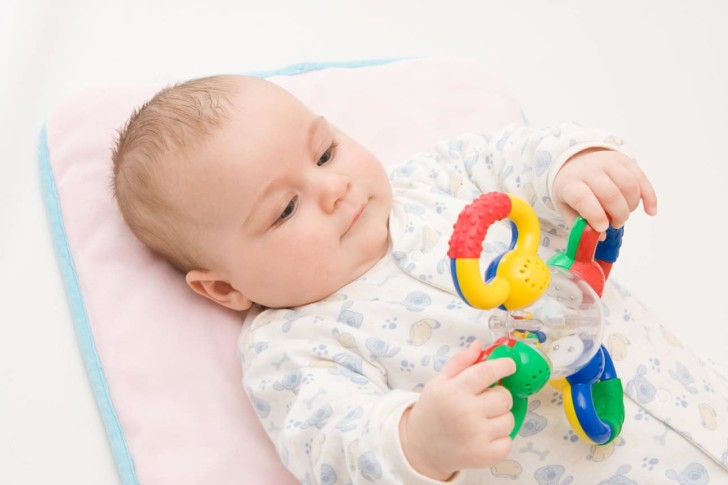 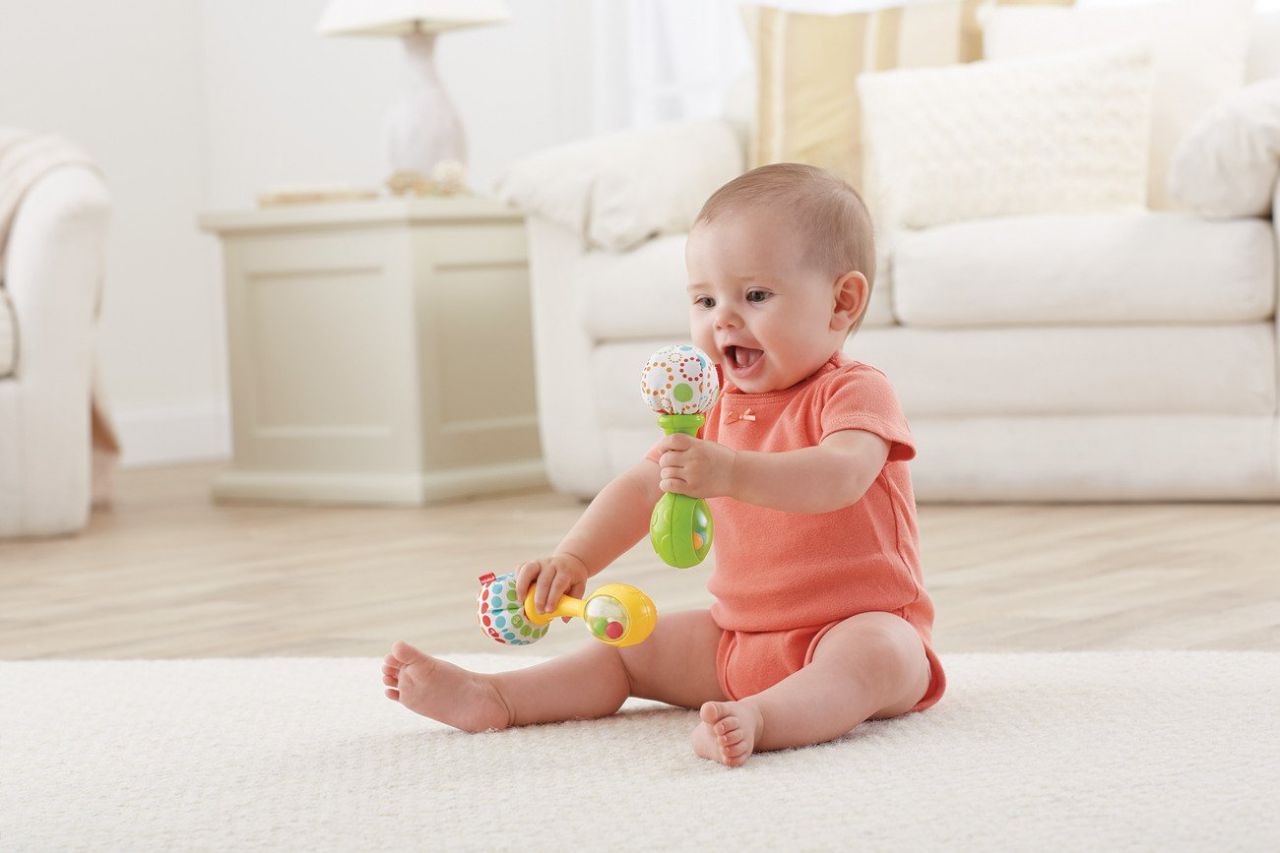 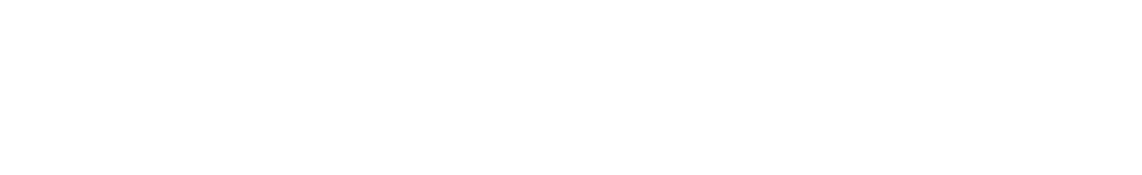 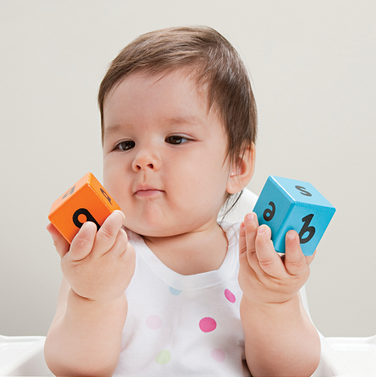 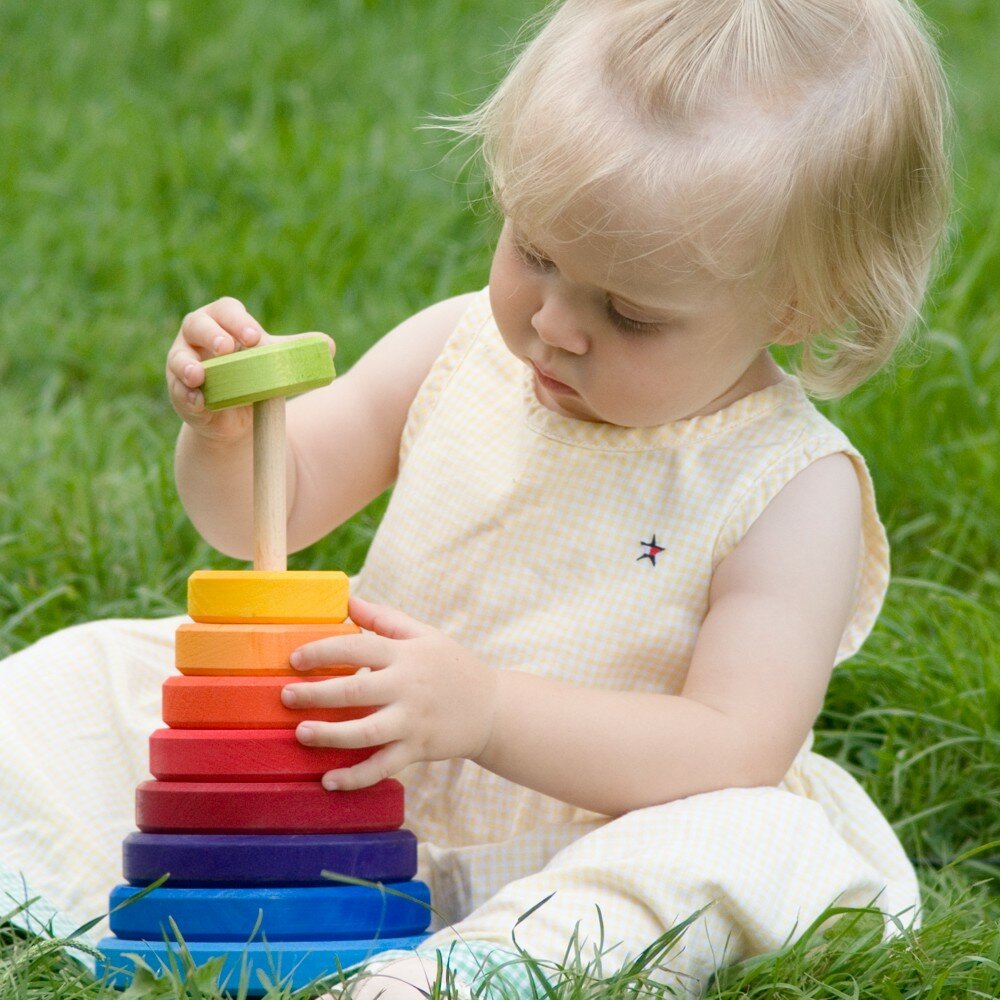